Glasgow Caledonian University
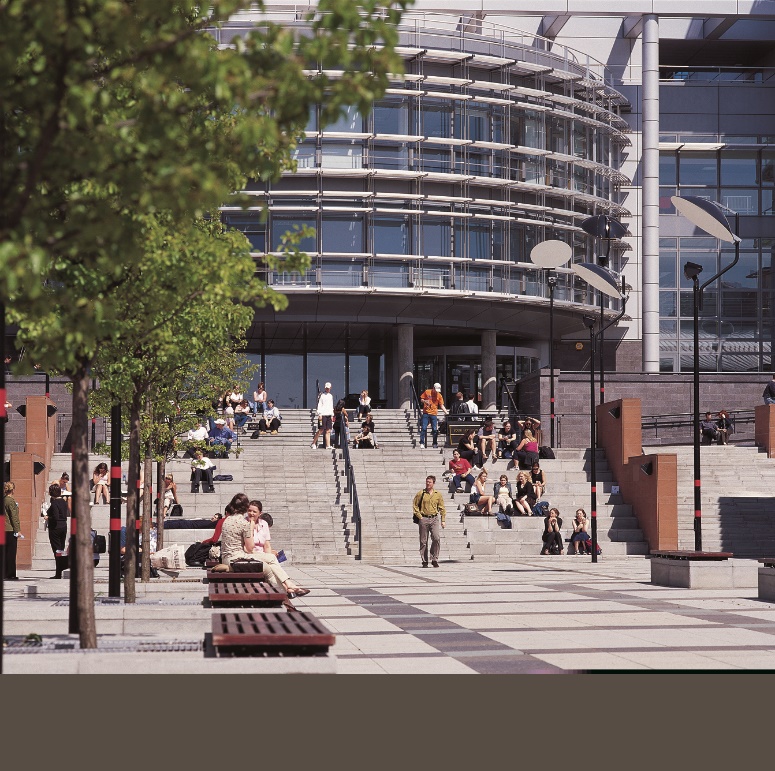 Providing inclusive learning development: one learning development centre’s use of demographic data to support specific groups of learners
Outcome agreements
‘Outcomes based approach to funding’ 2012-2015 (SFC, 2012)
‘Access for people from the widest possible range of backgrounds’ 
Individual institutions have specific targets
[Speaker Notes: based on demographics, retention etc.  Many mention increasing SIMD20/40 students.

‘Access for people from the widest possible range of backgrounds’

Although SIMD 20/40 was the measure the Funding Council elected to use, HEIs were encouraged to include any other measure, or set of measures, for deprivation that they felt would demonstrate their success in improving access. 
Outcome agreements set out what Universities/colleges plan to do in return for funding. 

8 Main areas including widening participation, high quality learning, the right learning in the right place, research etc. Each institution must outline how it will meet those outcomes. The 

How this is done is extremely varied. 







Post 16 reform?]
Background
MD20/40
Scottish Index Of Multiple Deprivation 
38 indicators under the groupings
income, 
employment, 
health, 
education, 
skills and training, housing, 
geographic access and 
crime.
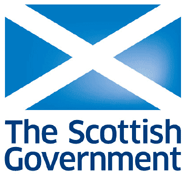 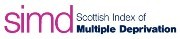 [Speaker Notes: Information used to target policy and funding

The SIMD is a system by which the Scottish Government splits the country into ‘datazones’ and ranks the level on deprivation in the area based on a comparison of 38 indicators with 7 main domains income, employment, health, education, skills and training, housing, geographic access and crime. Educaton, skills and training is 1 grouping on its own and consists of indicators such as ‘school pupil absences’ to ‘17-21 year olds enrolling into full time higher education’
This information is used to target policy and funding in specific areas.
The datazones are ranked 1 to 6505 (with 1 being the most deprived and 6505 the least deprived) and consist of approximately 800 people. These datazones sometimes only consist of a few streets but depending on the population can be up to many miles. 

Scotland has SIMD, although there similar groupings across the UK. The office for national statistics provides stats for all UK countries. 
Mention the fact there’s a section on the Scottish government website – how deprived is your area (sounds like an incredibly depressing game)

Glasgow City has a national share of 26% of the lowest 20% of ranked postcodes (45% of the lowest 5%)

Government states that these are deprived areas NOT individuals as this varies, not all income deprived people live in the lowest quintiles.]
SIMD20/40 School of Health and Life Sciences
From the full time UG entrants  

18.6% of students were in the lowest 20%
30.2% of students were in the lowest 40%
Glasgow Caledonian University
Formed in 1993 with merger of Glasgow Polytechnic and Queen’s College, Glasgow
5th largest in Scotland in terms of student recruitment.
Student population of over 17,000
3 Academic Schools
Learning Development Centre
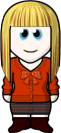 LDC Director
Admin
ICT Skills Tutor
ICT Skills Learning and Teaching
Website and VLE
First point of student contact
Booking
Tracking
Evaluating
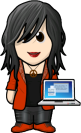 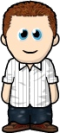 Academic Development Tutors (ADTs)
Psychology
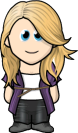 Allied Health Professions
Social Work
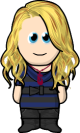 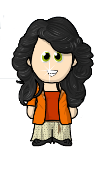 Vision Sciences
Occupational Therapy
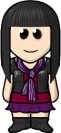 Psychology
Biological Sciences
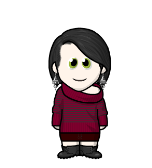 Podiatry
Radiotherapy
Physiotherapy
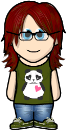 Nursing
Midwifery
6
[Speaker Notes: LDC currently follows the opt out model 
Partially funded by SFC money
GCU outcome agreement (2013/2014) – focus on being ‘inclusive’ rather than specifically targeting  specific groups:

‘Our new Strategy for Learning enshrines our aim to continue to improve on progression retention and completion for all our students’

Research about MD20/40 students 
Explore who they are]
Learning Development Centre
Generic Workshops
Embedded Sessions
One-to-one appointments
Drop-in Sessions
Learning Development Centre
Partially funded by SFC money
LDC for all students
But tasked to support MD20/40 students
Research about MD20/40 students 
Explore who they are
Two Approaches
[Speaker Notes: What works: 
Opt out approach - sense of belonging is key to retention and success and so should have ‘mainstream’ activities 
Collaborative/Proactive – working with staff and students, embedding support before crisis occurs 
Mainstream approaches can be supplemented by targeted approaches
Buttle UK 
Suggests targeted interventions through the lifecycles of students 
‘It has enabled institutions to consider the needs of Care Leavers as distinct from other vulnerable groups’ (David Beards, Scottish Funding Council)
The only body that centrally collates information on Care Leavers in higher education.
If they  didn’t do this – what would happen to this group? 



Bamber and tett  great quote on what works summary

Survey and data found that academic issues feeling isolated onot fitting in concern about achieving – main reasons students think about leaving

Pre-entry relationships with students should be nurtured

Well timed appropriate media
Monitored – extent and quality of students’ engagement should be monitored and where there is evidence of low engagement follow up action should be taken. (Me – HOW do we monitor quality of engagement?)]
Discussion 01
Should MD20 students be targeted?
What are the challenges/potential benefits of targeting?
Discussion 02
Are your students targeted?
What do you do for these students?
Do you measure the success of the support?
How can support be measured?
Our Project
Understanding who the MD20 students are
Needs and barriers
Phase 1: 
Numbers
Student Interviews
Phase 2: Interviews 
Staff 
Prospective students
[Speaker Notes: The LDC provides enhancement-led, learning support to all students in the School through a blend of timetabled, in-programme teaching, workshops and one to one appointments. Support for, and monitoring of, those identified as belonging to the ‘multiple deprivations’ category (MD20s), however, is becoming an increasing priority. Whilst clearly a desirable aim in terms of social justice and widening participation, it is less obvious how best to target and measure support. The risks of stigmatising, alienating or even creating dependency amongst what is surely a heterogeneous group are manifold. In addition, the voices and views of one of the most significant stakeholders, namely the students themselves, can often appear largely absent from the debate. This project aims to provide an evidence-base on which further learning development support can be based.]
Initial thematic analysis
LDC Numbers
MD20 to School comparison
*full time undergraduate students
LDC Numbers
MD20 students: age comparison
LDC Numbers
MD20 students: age comparison

85% are ‘mature aged’ (21 or over)
50% of MD20 students are over 25
24% are over 30
LDC Numbers
Opt out model

289 sessions with 7000 attendances

Opt in model
Workshops 
1:1s
Drop-ins
LDC Numbers
Workshops: MD20 to School comparison
* full time undergraduate students
LDC Numbers
Workshops: MD20 to School comparison

MD20 students are choosing workshops in greater numbers than expected. 

Note: MD40 students are not representative.
LDC Numbers
1:1s: MD20 to School comparison
*full time undergraduate students
LDC Numbers
1:1s: MD20 to School comparison

MD20 students are choosing individual tutorials in greater numbers than expected.
 
Note: MD40 students are not representative.
Your institution
Do these findings fit with your understanding of these groups?
Thank You!